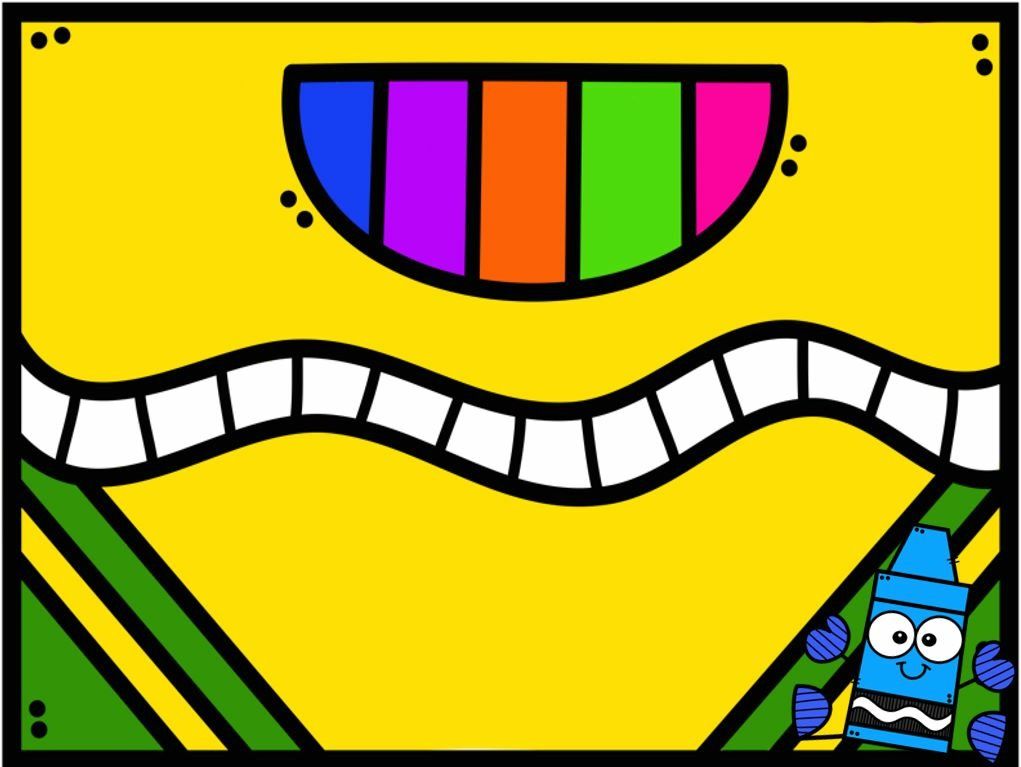 DIARIO DE ALUMNA PRACTICANTE
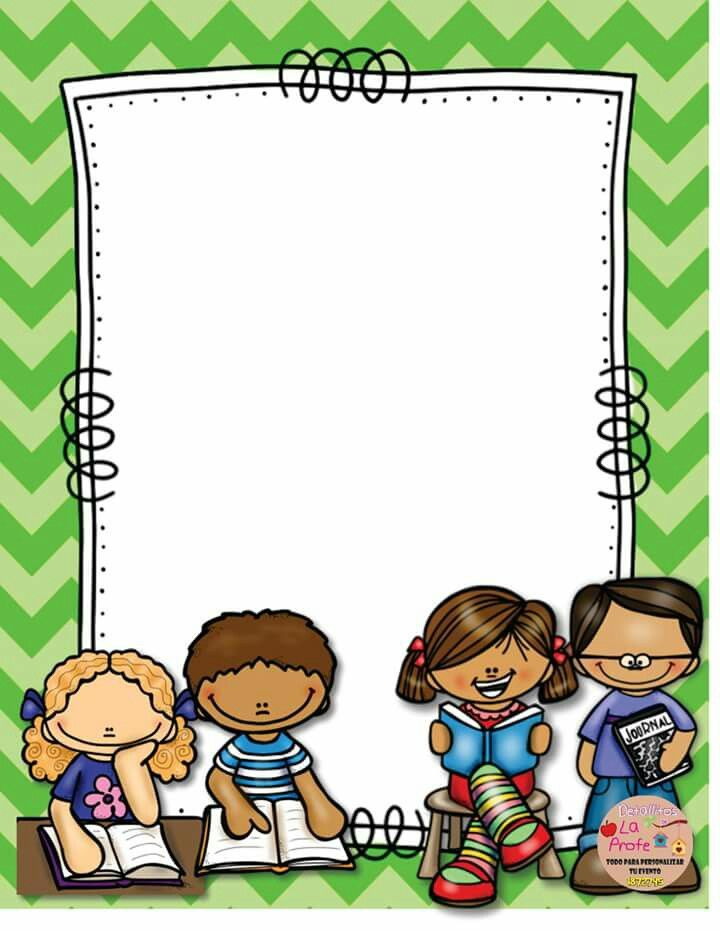 9 DE MARZO DEL 2021
Agregando 

Se envió un video con una actividad relacionada con el material matemático que se trabajo el día jueves, en esta ocasión se trabajo con el concepto de agregar cantidades.